Профилактика ВИЧ-инфекции
Инфографика
ВИЧ – инфекция – медленно прогрессирующее инфекционное заболевание, характеризующийся поражением иммунной и нервной систем, с последующим развитием на этом фоне сопутствующих инфекций, новообразований, приводящих инфицированного ВИЧ к летальному исходу.
Пути передачи:
Незащищенный сексуальный контакт с человеком, зараженным ВИЧ.
Через кровь — при совместном употреблении наркотиков, общем использовании нестерильных медицинских инструментов.
От матери к ребенку, если у матери ВИЧ, и на протяжении беременности она не наблюдается у врача, не принимает прописанные препараты, кормит ребенка грудью.
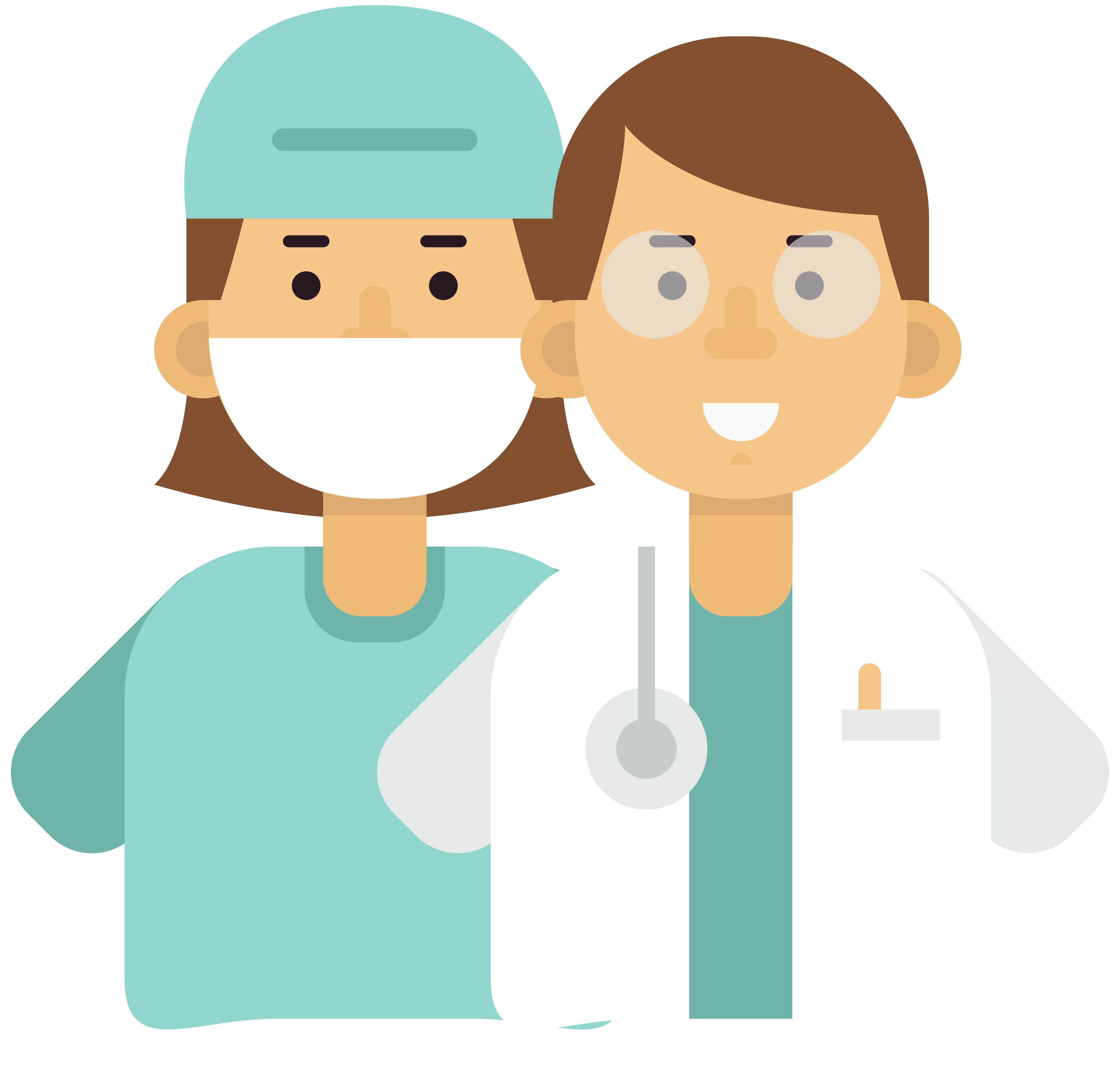 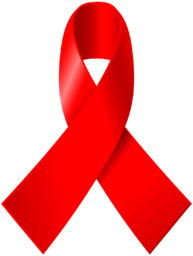 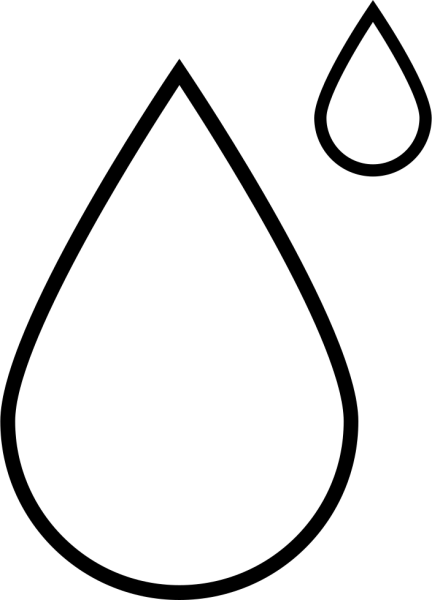 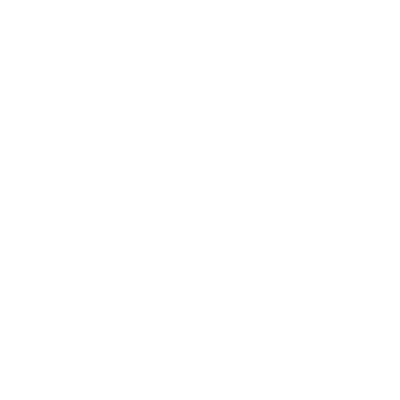 Профилактика инфицирования состоит в соблюдении несложных, но очень важных правил:- избегайте случайных половых партнеров. Это самое главное! При любых сексуальных контактах всегда используйте презерватив. - откажитесь от приема наркотиков. Под их воздействием человек теряет контроль, а это обычная ситуация для использования одного шприца среди целой группы наркоманов, где вполне может оказаться ВИЧ-положительный. - чтобы предотвратить передачу инфекции от матери к ребенку, следует соблюдать предписания лечащего врача. Они входят в план подготовки ВИЧ-инфицированной беременной к родам и последующему уходу за младенцем. В частности, нужно отказаться от грудного вскармливания. - периодически проходите обследование на предмет наличия ВИЧ. Если же инфекция обнаружена, сразу же приступайте к своевременному, адекватному лечению, назначенному врачом.
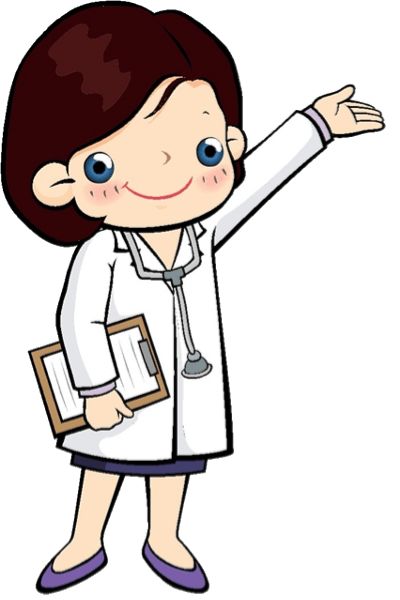